Подходы к индивидуализации при реализации дополнительных общеобразовательных общеразвивающих программ



Жанна Германовна Ерофеева, 
методист ГОУ ЯО 
«Центр детского и юношеского туризма и экскурсий»
Индивидуальный учебный план - учебный план, обеспечивающий освоение образовательной программы на основе индивидуализации ее содержания с учетом особенностей и образовательных потребностей конкретного обучающегося

Федеральный закон 
"Об образовании в Российской Федерации"
Дополнительная образовательная программа «Край, в котором хочется жить»
Целью программы является создание условий для воспитания у младших школьников уважительного отношения к историческим и культурным ценностям своего края средствами экскурсионной и краеведческой работы
Содержание раздела«История микрорайона школы»
Образование района, его история. Название улиц, рассказ о людях, в честь которых названы улицы. Знаменитые земляки. Достопримечательности микрорайона. Предприятия и учреждения микрорайона. Правила поведения во время экскурсий, правила дорожного движения.
Обучающиеся должны знать:
историю микрорайона, основные предприятия и учреждения микрорайона;
название улиц, достопримечательности своего района.
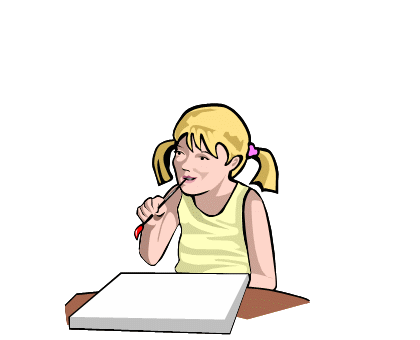 Оля Б.
Характеристика личностных качеств: активная, непосредственная, обладает лидерскими качествами, работоспособная, стремится к получению новых  знаний;
 Основания для создания индивидуального маршрута:  поддержать одаренного ребенка.

Игорь А.
Характеристика личностных качеств: низкий уровень необходимых для работы знаний, умений и навыков, постоянное требование помощи педагога, низкий темп работы;
Основания для создания индивидуального маршрута: помочь Игорю  А освоить  программу.
Артем С.
Характеристика личностных качеств:  пришел в объединение «за компанию», творчески одаренный человек, увлекающийся фотографией;
Основания для создания индивидуального маршрута:  помочь Артему С. реализовать свои интересы, заинтересовать заниматься в объединении.
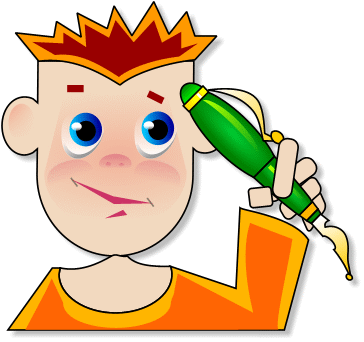 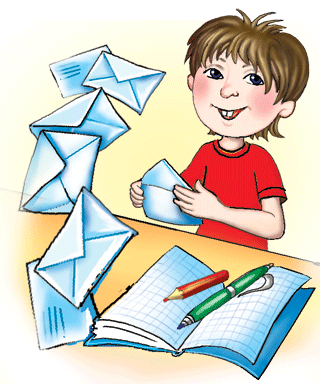 История микрорайона:
Оля Б. под руководством педагога составить план разговора с родственниками о том, что было раньше на месте микрорайона.
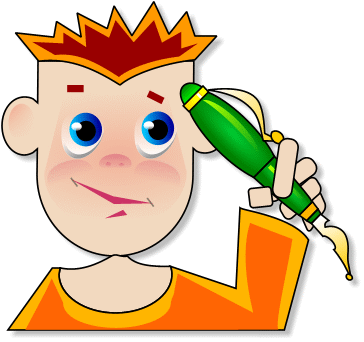 Игорь А. – подумать, каким будет микрорайон через 100 лет.
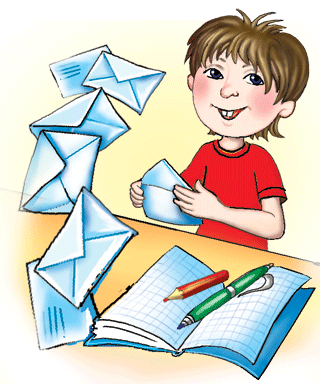 Артем С. – найти в Интернете старые фото микрорайона.
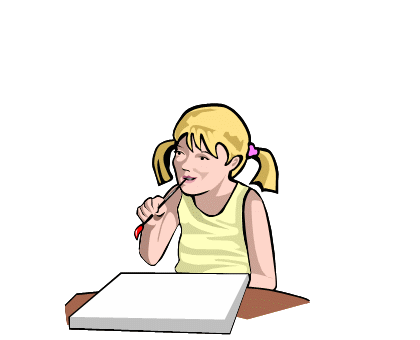 Улицы микрорайона:
Оля Б. – сообщение о том, почему улица, на которой живет обучающийся (расположена школа), имеет такое название.

Игорь А. - подписать на карте, предложенной педагогом, название улиц.

Артем С. – отметить на карте (приклеить изображения) достопримечательности (знаменательные места) микрорайона.
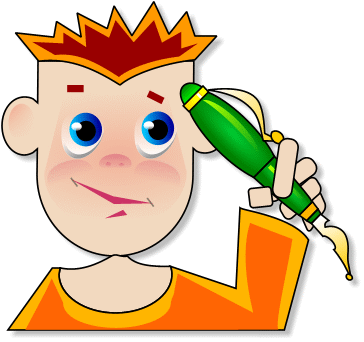 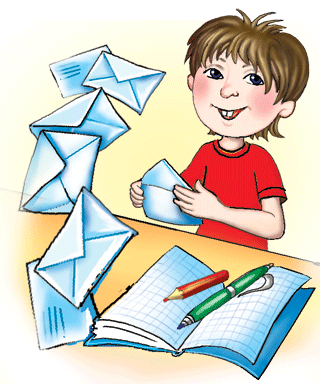 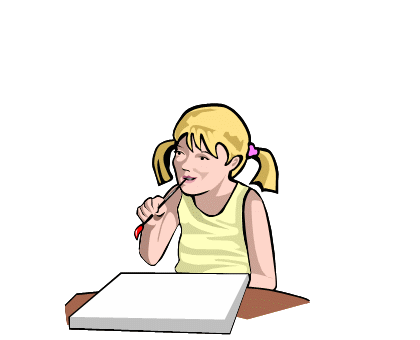 Достопримечательности, предприятия микрорайона:
Оля Б. – самостоятельно составить рассказ о предприятии микрорайона, на котором работают родители (рассказать о человеке, которому установлен памятник).
Игорь А. – рассказать по предложенному плану о предприятиях (учреждениях) микрорайона.

Артем С. – фото достопримечательностей микрорайона.
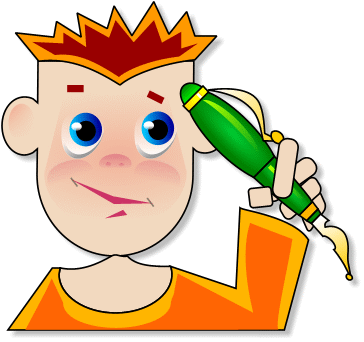 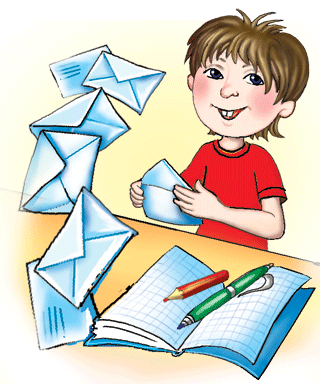 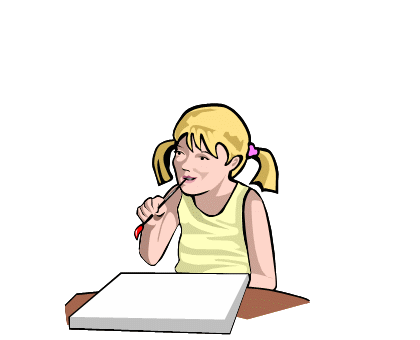 Продукт:
Оля Б. – составление и защита эмблемы микрорайона.


Игорь А. – вопрос (ы) на викторину по микрорайону.


Артем С. – фотоальбом (фотовыставка) «Прошлое и настоящее микрорайона».
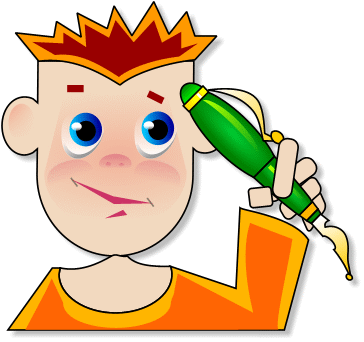 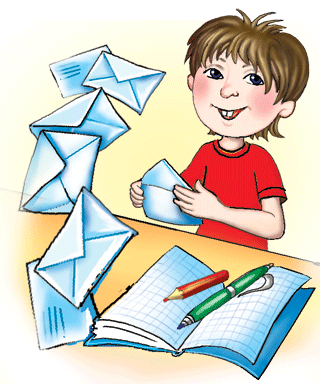